Projectile Motion
3.4.1 Mechanics
Aims
Scalars and Vectors
2-D motion
Projectile Motion
Scalars
Scalars are quantities which only have a numerical value
Examples are:
25 s, 3.4 miles and 1 x1010 stars approx. in a galaxy
The size of a scalar is called the magnitude
Vectors
As we have seen, vectors have magnitude and direction
Such as: displacement, velocity and acceleration
Question
Question
Vectors
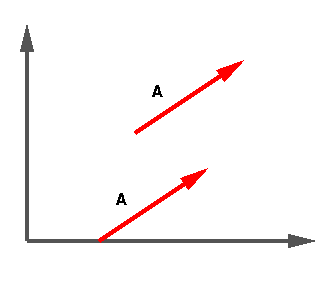 We use vector diagrams to visualise what is going on in a physical system
Even though we can work out most problems algebraically, a picture can help point out subtleties of a problem
Vectors
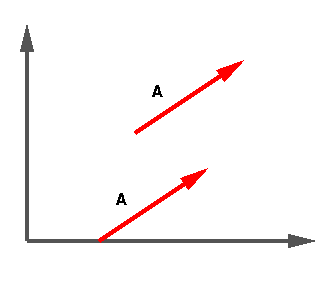 We are concerned with 2 concepts in this picture:
Tip and Tail vectors – basically arrows help us understand their direction
Vectors which have the same direction and magnitude can be easily manipulated
Vector Components
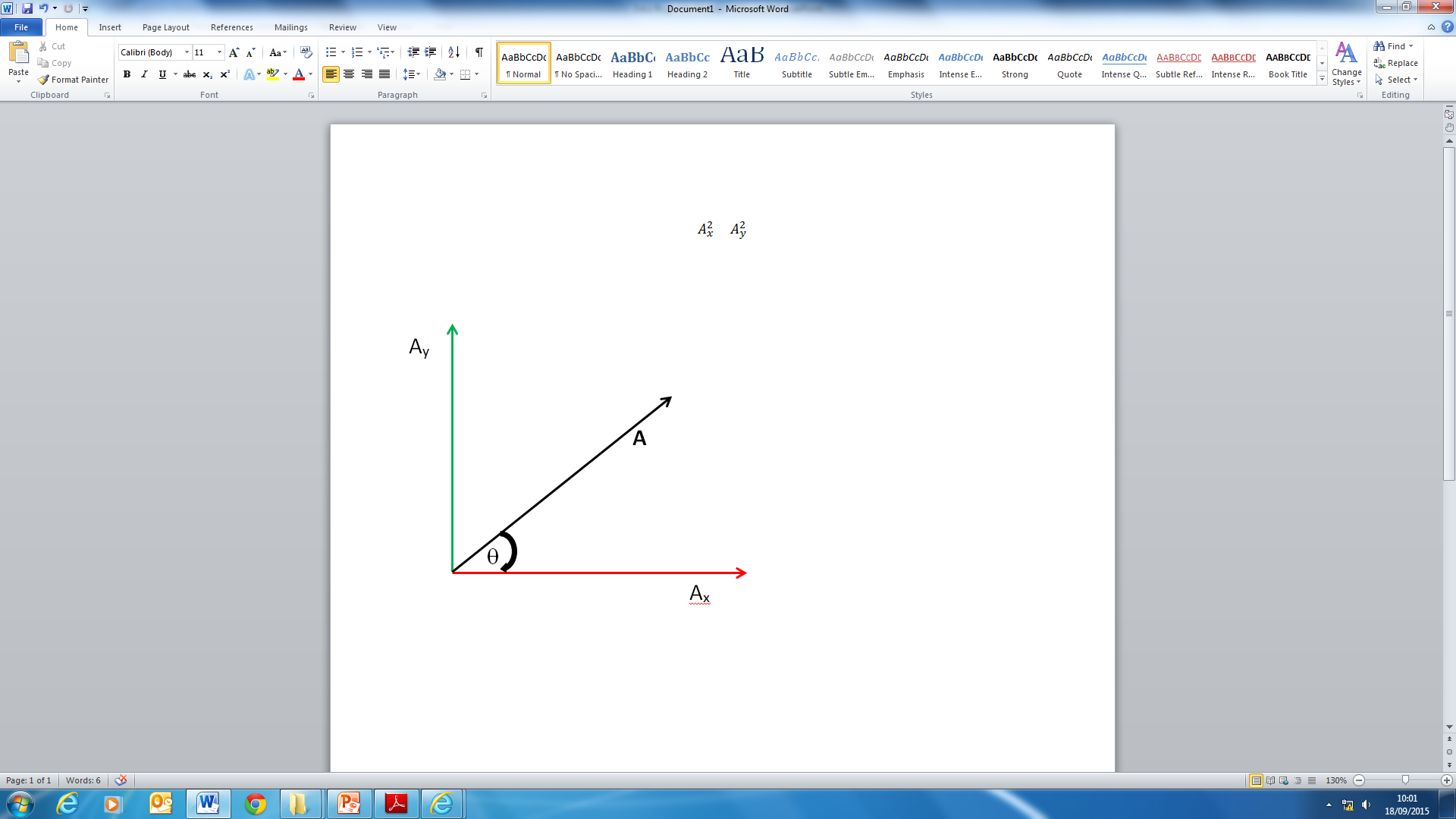 Vector Addition
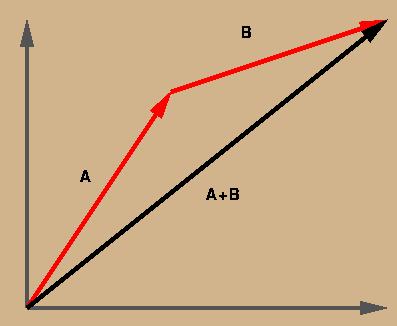 The following diagram illustrates a vector sum. Notice that we may move the tail of the second vector to the tip of the first vector to get the resultant vector
It does not matter which vector is moved, as long as the are tip-to-tail with each other
Vector Addition
We add vectors by adding the x parts then adding the y parts




a = (8,13) and b = (26,7)
c = a + b
c = (8,13) + (26,7) = (8+26,13+7) = (34,20)
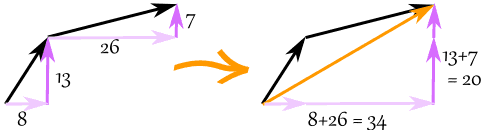 Subtracting Vectors
Remember: to subtract, first reverse the vector we want to subtract, then add



k = (4,5) from v = (12,2)
a = v + −k
a = (12,2) + −(4,5) = (12,2) + (−4,−5) = (12−4,2−5) = (8,−3)
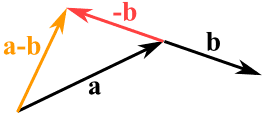 Multiplying Vectors with Scalars
multiply the vector m = (7,3) by the scalar 3




a = 3m = (3×7,3×3) = (21,9)
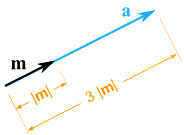 Question
A telephone pole support cable is in the way of some construction workers. In order for the work to proceed, the cable must be moved 2 metres closer to the pole. If the pole is 10 metres tall and the cable is currently fastened to the ground 8 meters from the pole, how much will the workers need to cut off from the cable when they move it?
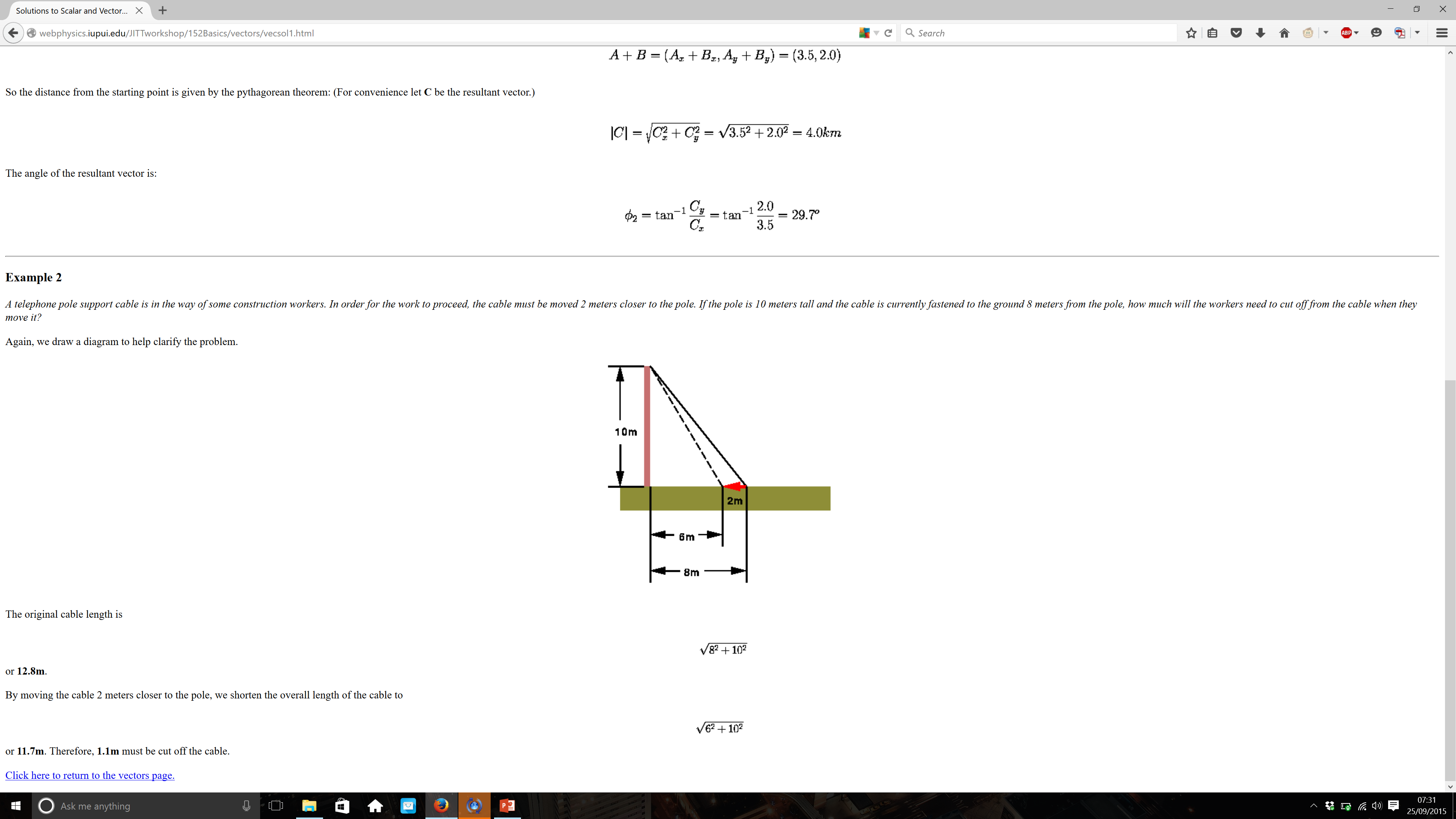 Answer
Question
A cross-country skier skis 1.00 km north and then 2.00 km east on a horizontal snowfield.
How far and in what direction is she from the starting point?
Answer
Hard Question
Three players on a reality TV show are brought to the centre of a large, flat playing field.  Each is given a metre stick, a compass, a calculator, a shovel and (in a different order for each contestant) the following instructions:
A: 72.4 m, 32.0o east of north
B: 57.3 m, 36.0o south of west
C: 17.8 m due south
At the specified location, a Lamborghini Aventador is buried!  Two contestants go crazy and dig up everything, but the winner calculates where to go, what does she calculate?
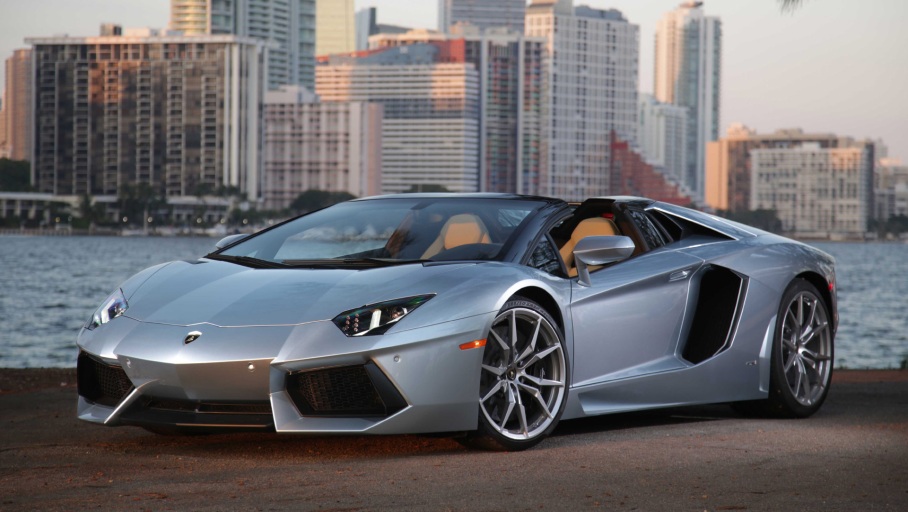 Answers
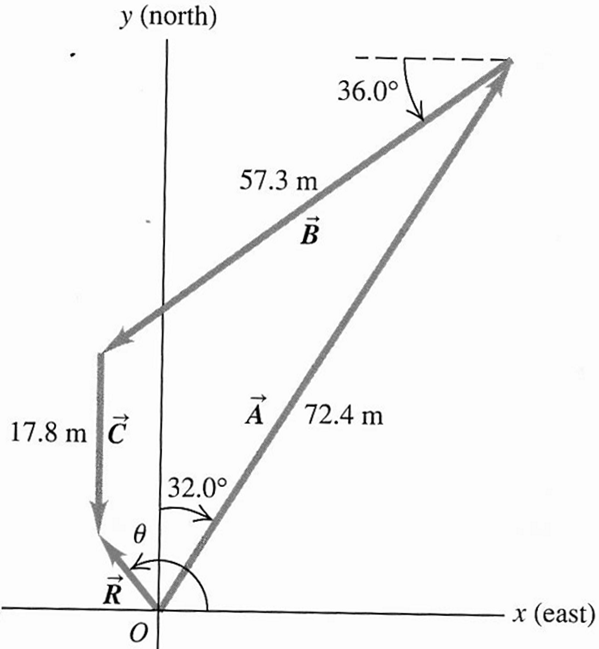 Answer
Answer
All displacements are:
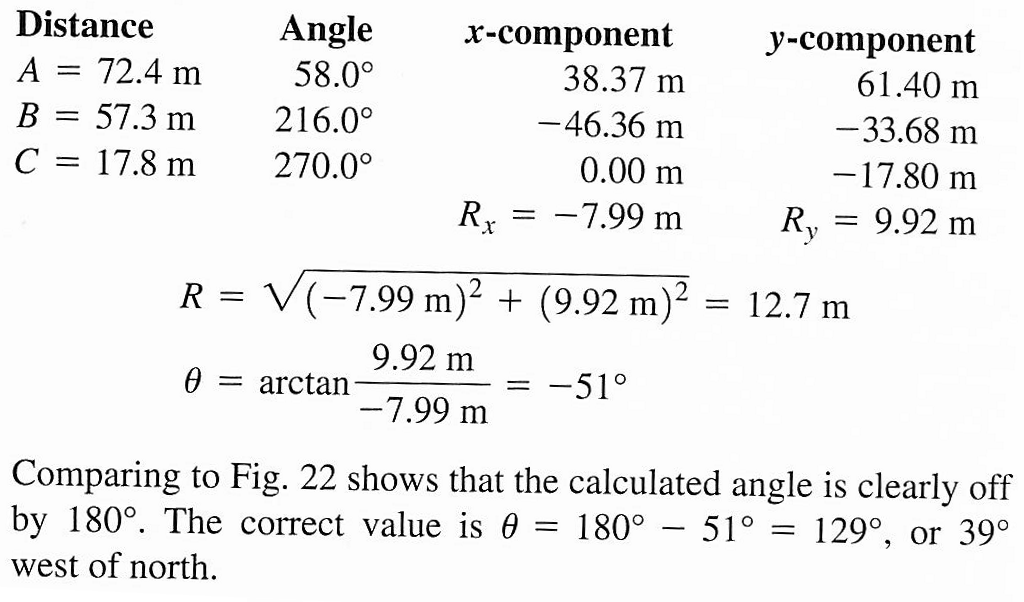 Projectiles
Any object which is only acted upon by gravity is a projectile
Key Assumptions
1.	The acceleration of the object is always equal to g and is always downwards
2.	The horizontal velocity of the object is constant  because the acceleration of the object does not have a horizontal component
3.	The motions in the horizontal and vertical directions are independent of each other
2-D Motion
Remember that projectile motion is essentially motion in 2 directions: x and y
Both components are independent of each other
Velocity in 2-D Motion
We have seen velocity in 1-D
Remember velocity is a vector – so has direction
In 1-D we only considered v along the x-axis normally, but in 2-D we also move in the y-axis
Vertical Aspects
Horizontal Aspects
Horizontal and Vertical Together
Horizontal and Vertical Together
Projectile Motion without Up!
In some cases, projectile motion is a result of horizontal and downwards motion but not up
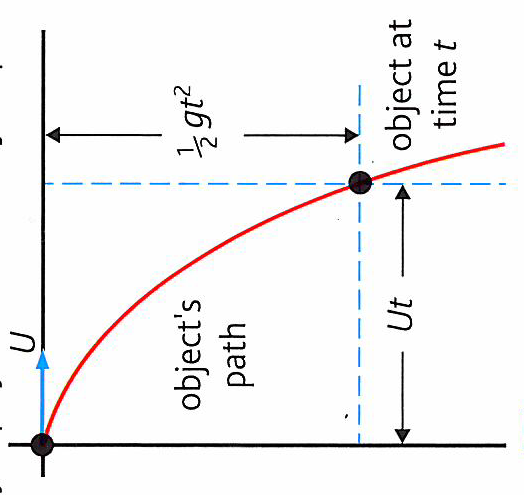 Projectile Motion without Up!
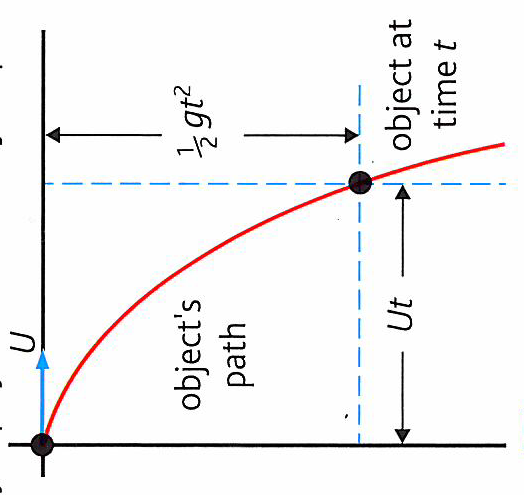 Gravity
Question
An object is projected horizontally at a speed of 15ms-1 from the top of a tall tower of height 35.0m
a) how long does it take to fall to the ground?
b) How far does it travel horizontally?
c) What is its speed just before impacting the ground?
Answer
Questions
1 to 4 page 129
Projectile Height, Range and Angle
Knowing how projectile motion actually occurs is one thing
Knowing how far the projectile will go is another!
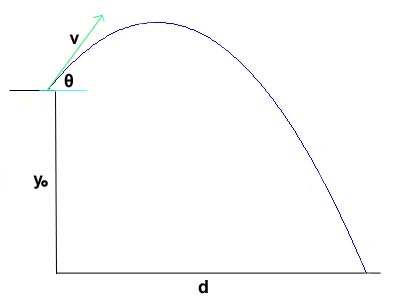 Projectile Height, Range and Angle
Back of Envelope Calc!
2-Stage Light Gas Gun Projectiles
But….
2-Stage Light Gas Gun Projectiles (45o)
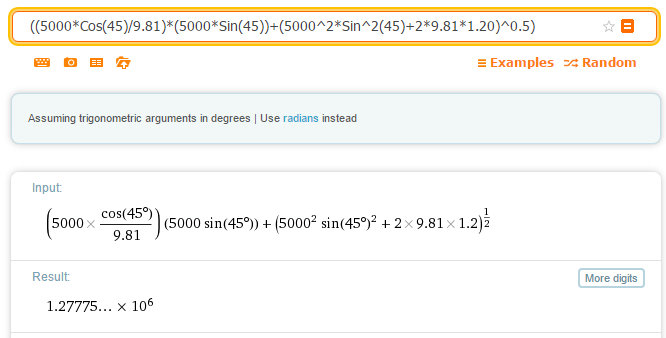 Question
Find the optimum launch angle for projectiles fired from the ground at a constant velocity of 300 ms-1
Make a suitable plot of the data you obtain
Answer
Question
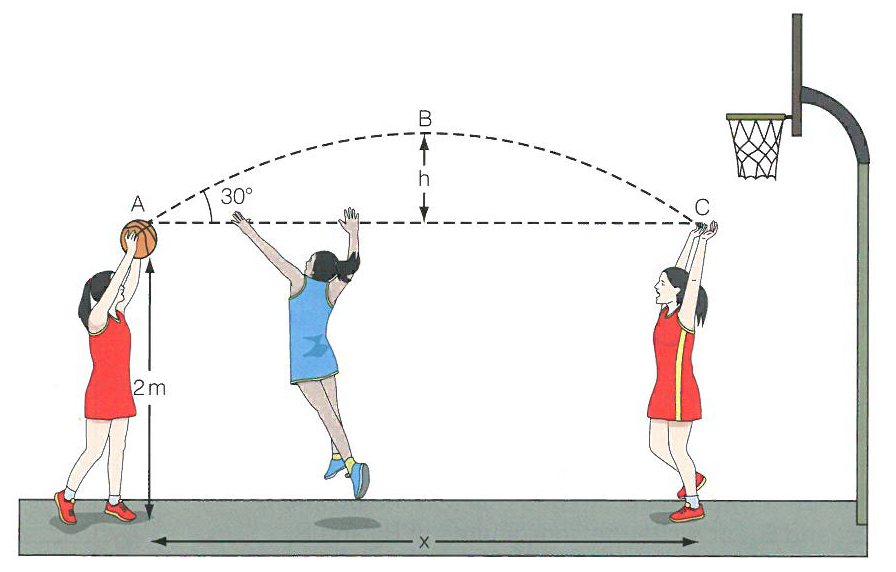 Answer
Answer